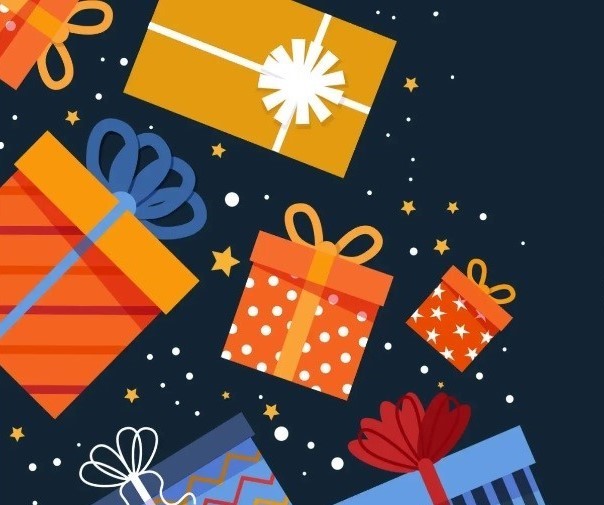 Biztonságos, ellenőrzött weboldalról rendelek
Online bankkártyás fizetés esetén webkártyát használok
Előnyben részesítem az utánvéttel történő vásárlást
Átvételkor megnézem a csomag tartalmát
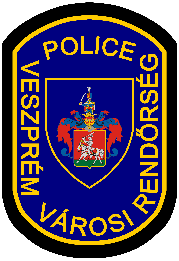 Veszprémi Rendőrkapitányság
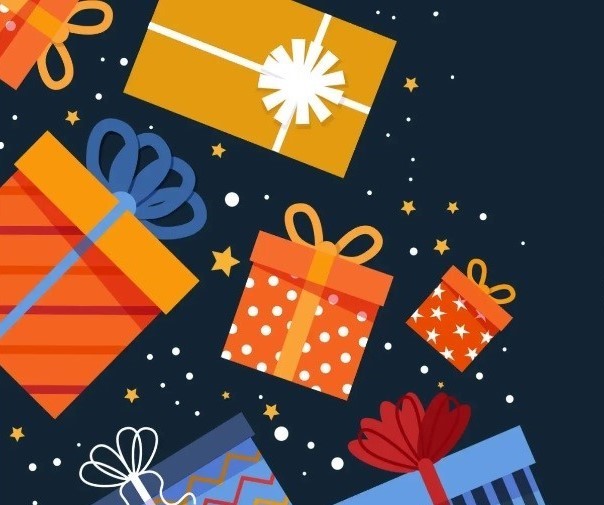 Mindig biztonságos, ellenőrzött weboldalról rendeljen!
Online bankkártyás fizetés esetén lehetőleg használjon webkártyát!
Részesítse előnyben az utánvéttel történő fizetést!
Átvételkor ellenőrizze a csomag tartalmát!
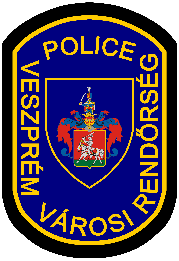 Veszprémi Rendőrkapitányság
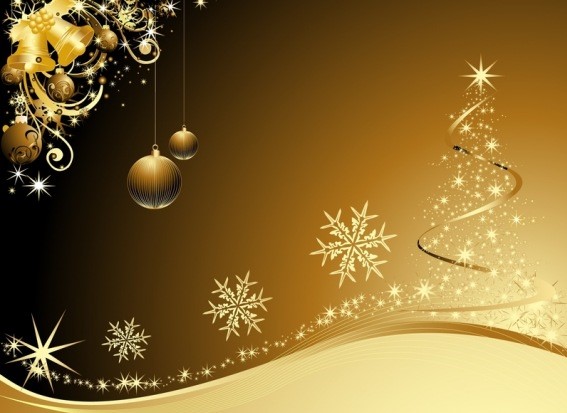 Online piactéren eladóként
Online piactéren/weboldalon vevőként
Vásárlás előtt mindig keressen rá a hirdetőre. Ellenőrizze a vevői visszajelzéseket, és az eladó profil oldalát!
Eladóként pénzt mindig csak fogadunk, nem küldünk.
Legyen gyanús, ha korlátozottak az eladó által ajánlott szállítási, fizetési és kapcsolatfelvételi lehetőségek.
A termék árát a bankszámlaszámunkra utaltatjuk! Ehhez a számlaszámon kívül csupán a nevünket kell megadnunk.
Ha nem tudja megoldani a személyes átvételt, lehetőleg utánvéttel, vagy webkártyával vásároljon.
Ahhoz, hogy a vevő pénzt utaljon, nem kell letöltenünk alkalmazást és a netbankunkba sem kell belépnünk.
Webkártya/internetkártyára csak annyi pénzt töltsön, amennyire az adott vásárláshoz szüksége van.
Soha ne adjon meg további bankszámla adatokat, felhasználóifiók-azonosítókat, jelszavakat e-mailben, sms-ben vagy telefonon érkező kérésre!
Átvételkor ellenőrizze a csomag tartalmát!
A vevő által erőltetett csomagküldő szolgáltatásról szóló sms-ben vagy e-mailben  található linkre ne kattintson rá, mert az hamis, adathalász  weboldalra irányítja Önt.
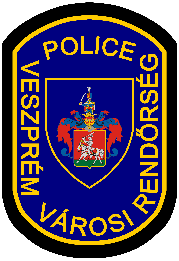 Biztonságos és Boldog Ünnepeket kíván a Veszprémi Rendőrkapitányság!
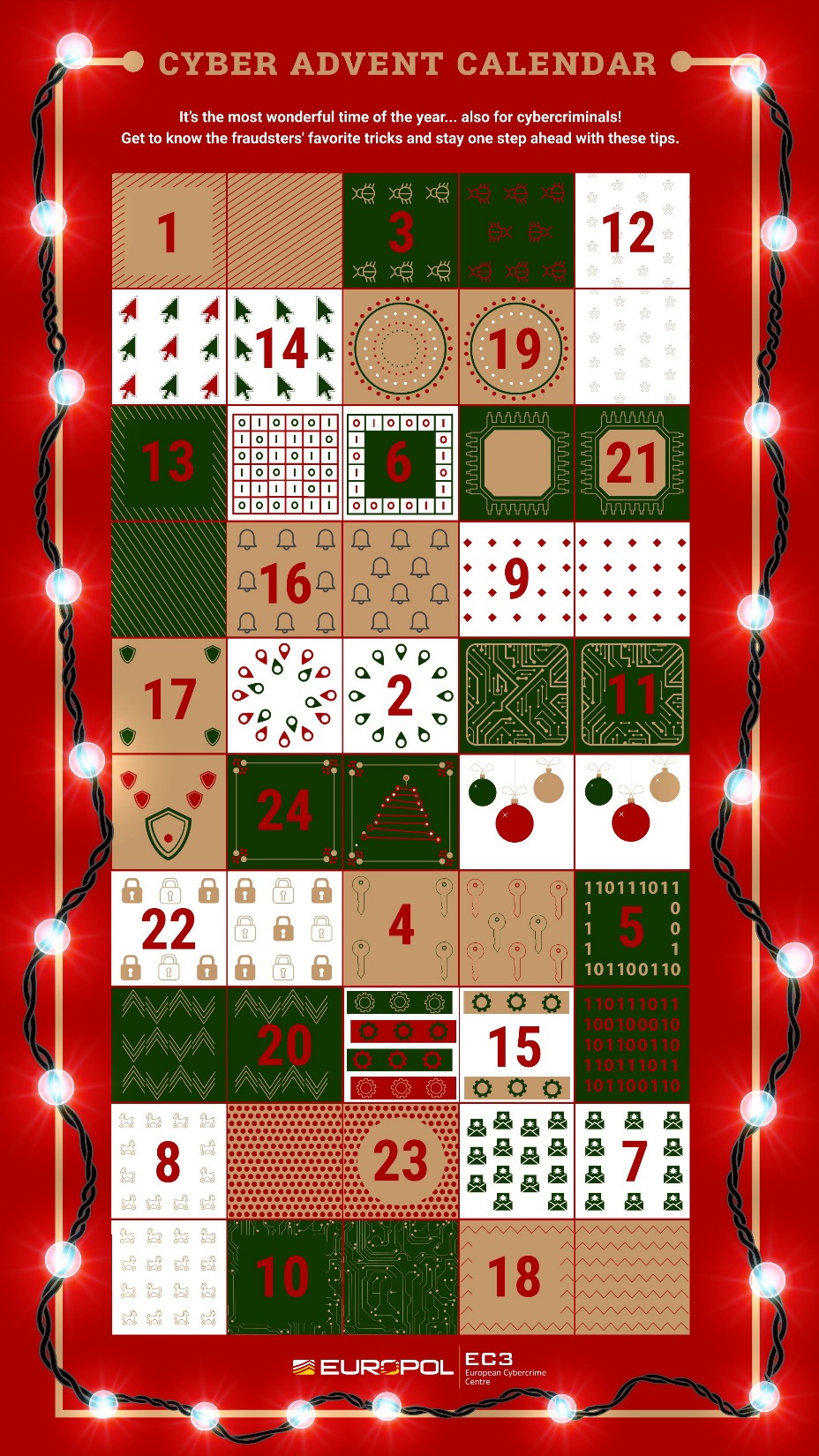 KIBERBIZTONSÁGI ADVENTI KALENDÁRIUM
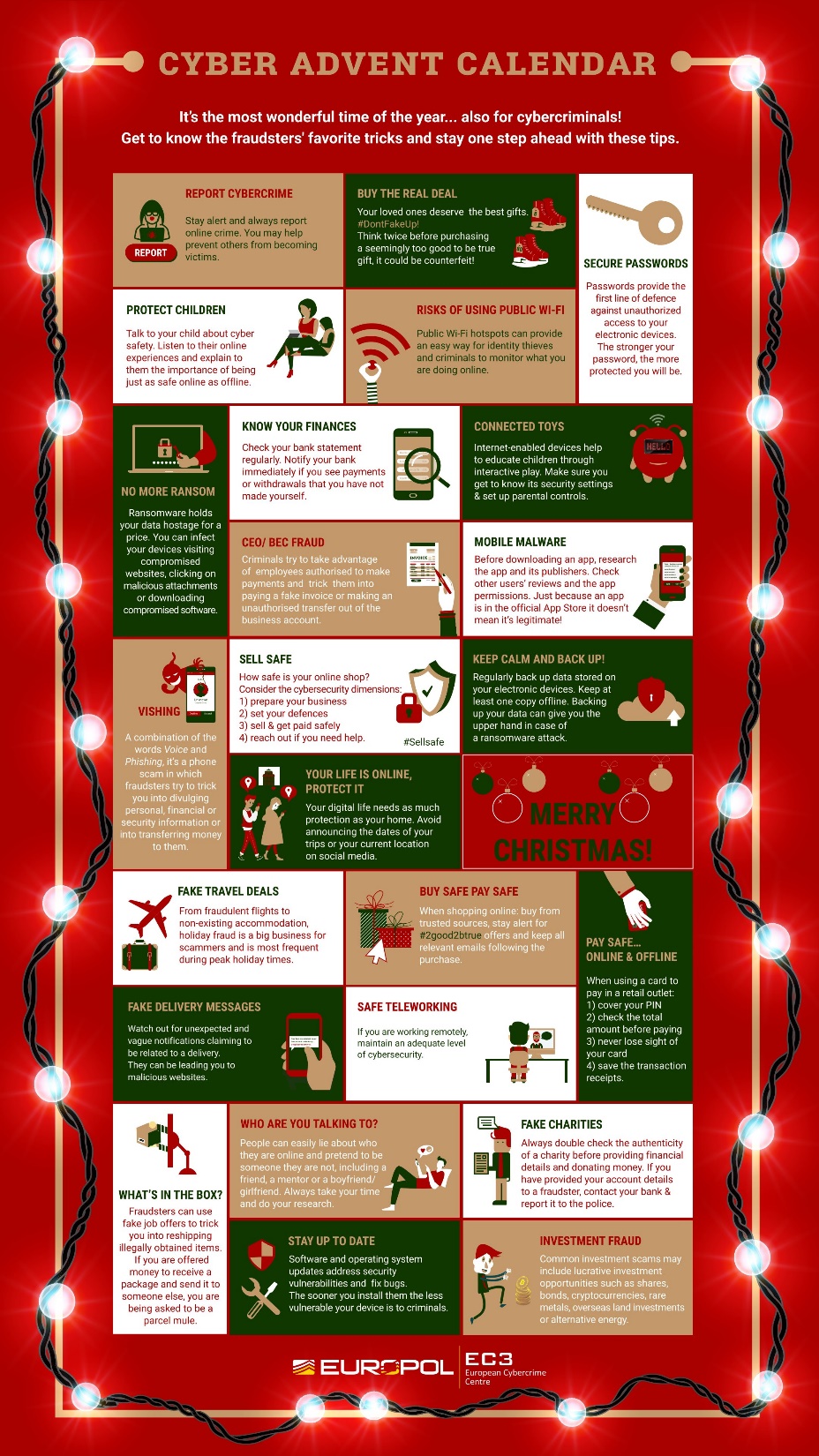 Fizessen biztonságosan online és offline
1) Amikor kártyával fizet, takarva gépelje be a PIN kódját!
2) Ellenőrizze a végösszeget mielőtt jóváhagyja a tranzakciót!
3) Sose tévessze szem elől a bankkártyáját!
4) Őrizze meg a bizonylatot.
A jelszó jelenti a védekezés első vonalát az illetéktelen behatolókkal szemben az online eszközökön. Minél erősebb a jelszó, annál erősebb ez a védelem.
Befektetési csalás
Ezeknek a csalásoknak az elkövetői különböző haszonnal kecsegtető befektetési lehetőségekkel veszik rá az embereket pénzük átutalására. Az ajánlott befektetés lehet részvény, kötvény, kriptovaluta, ritka fémek, tengeren túli ingatlanvásárlás, vagy alternatív energia.
Ál-adománygyűjtők
Mindig alaposan ellenőrizze a megbízhatóságát a jótékonysági szervezetnek, amelynek felajánlást szeretne utalni! Amennyiben csalóknak adta meg a banki adatait, illetve küldött adományt, értesítse bankját és a rendőrséget!
Biztonságos jelszó
Rosszindulatú mobil alkalmazás
Mielőtt letölt egy alkalmazást, tájékozódjon az interneten az applikációról és a fejlesztőjéről, olvassa el a felhasználói visszajelzéseket! Az, hogy egy alkalmazás megtalálható a „play áruházban” nem jelenti automatikusan, hogy megbízható.
Őrizze meg higgadtságát használjon biztonsági mentést!
Az online eszközökön tárolt ideiglenes mentések mellett offline is tartson biztonsági mentést az adatairól! Így nem lesz kiszolgáltatva a csalóknak egy zsarolóvírus-támadás esetén.
Online játékok
Az internettel kapcsolatban lévő eszközök segítségével a gyerekek interaktívan játszhatnak. Ismerje meg ezek biztonsági beállításait és állítson be rajtuk szülői felügyeletet!
KARÁCSONYT!
BOLDOG
Biztonságos vásárlás

Megbízható forrásból vásároljon és tartsa magát  távol a „túl szép, hogy igaz legyen” ajánlatoktól. A tranzakcióval kapcsolatos kapott e-maileket, számlát őrizze meg.
Legyen óvatos a nyilvános wifihálózat használatával!
 Kockázatot jelent a különböző oldalakra történő bejelentkezés, kifizetések indítása , személyes adatok megadása.
Távmunka

Ha otthonról, vagy az irodától távolról dolgozik, kiemelt figyelmet fordítson a kiberbiztonságra.
Válassza az igazit!
Szeretteink a legjobbat érdemlik. Legyen körültekintő a webáruház kiválasztásakor, nehogy a kurrens márka terméke helyett annak csupán  silány utánzatát rendelje meg egy csaló honlapról!
KIBERBIZTONSÁGI ADVENTI KALENDÁRIUM
Legyen naprakész!
A szoftver és operációs rendszer frissítések árulkodnak azok
sebezhető pontjairól és orvosolják 
a biztonsági problémákat. Minél hamarabb telepíti őket, annál 
kevésbé lesz támadható a bűnözők által online eszközén keresztül.
Az online élete védelemre szorul

Élete a digitális világban legalább annyi védelmet kíván, mint az otthona. Ne jelentse be elutazása időpontját és aktuális tartózkodási helyét a közösségi portálokon!
Biztonságos online kereskedés

Kockázatos lehet (1) a könnyen tovább-
értékesíthető tucatáruk forgalmazása,
valamint a (2) bankkártyával  fizető új
ügyfél részére történő értékesítés.
Csökkenthető a csalás veszélye, ha 
(3) a fizetés fogadását megbízható pénzintézetre,
(4) az árú kézbesítését tapasztalt szállítócégre bízza.
Tudja, kivel beszélget?
Az online világban könnyedén kiadhatják  magukat a csalók egy Ön számára 
ismerős személynek. Mielőtt  
még bizalmas információkat 
osztana meg vele, ellenőrizze a 
másik kilétét!
Vezetői/üzleti e-mail címmel elkövetett csalás 

A cég ügyintézőjét megtévesztéssel hamis számla kifizetésére, vagy a vállalkozás számlájáról való utalásra veszik rá.
Legyen képben pénzügyeivel

Rendszeresen olvassa el a bankja által küldött üzeneteket. Azonnal értesítse arról a bankját, ha számláján szokatlan pénzmozgás történik.
A vakáció előkészületeinek veszélyei

Hamis repülőjegyek és nem létező szálláshelyek online értékesítése elsősorban az idegenforgalmi szezonban.
Bejelentés
Amennyiben online csalást észlel, jelentse be, ezzel megelőzve, hogy mások is áldozattá váljanak.
Védje meg gyermekét az online térben is!
Beszélgessenek  arról, milyen alkalmazásokat használ, ott milyen tapasztalatokat szerzett! Magyarázza el neki, hogy az online biztonsága ugyanolyan fontos, mint az „offline”.
Csomagküldő szolgálat nevében küldött hamis e-mail vagy SMS

Vigyázzon a hamis csomag kiszállítási üzenetekkel, amelyek egy rosszindulatú adathalász oldalra irányíthatják!
Mi van a 
dobozban?

Állásajánlatnak álcázott hirdetésekkel Önt arra vehetik rá a csalók, hogy csomagokat fogadjon és küldjön tovább. Ezekben olyan termékek lehetnek, melyeket kicsalt banki adatok felhasználásával vásároltak a bűnözők.
A zsarolóvírusok a számítógépen tárolt adatainkat tehetik hozzáférhetetlenné. Ennek feloldását váltságdíj fizetéséhez köthetik a bűnözők. Úgy fertőzheti meg eszközét, ha kockázatot jelentő tartalmakat, oldalakat böngészik, vagy fertőzött csatolmányt nyit meg.
A telefonon 
jelentkező és 
magát banki alkalmazottnak kiadó csaló különböző trükkökkel arra veheti rá a Önt, hogy szenzitív banki adatokat osszon meg vele, majd ezek birtokában számlájáról pénzt emelhet le.
Nincs több váltságdíj
VISHING